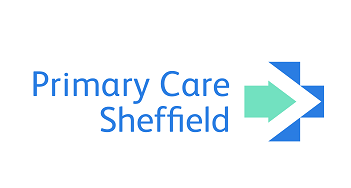 Supporting Sheffield General Practice to work at scale
Dr Andy Hilton
GP partner
 CEO Primary Care Sheffield
Change is Inevitable
PCS Overarching Strategy
There are three interdependent mutually supporting areas of focus that underpin the strategy for PCS:
Supporting delivery (or where necessary delivering) of Core Primary Care : Management support, buying group, training, workforce development and employment and through varying levels of input for those looking for support on an ad hoc or bespoke basis
Delivering ‘wrap around services’ to facilitate and enhance core primary care, includes 7 day access, CASES, neighbourhood support, integrated community care, community based elective services.
System leadership, innovation and primary care voice at system level: Influencing system change on behalf of shareholders, representing them as providers of primary care with an Accountable Care System.
The PCS business model
PCS …at your service or just making more work?
Defend status quo or embrace the inevitable?
GPAF (Satellites) – new investment in primary care
Funding into practices 
Governance and resource to deliver
Workforce development and more capacity
Influencing future urgent Primary Care agenda
Supporting Thursday afternoon approach
Referral Management or Developing skills in primary care?
CASES – new investment in practices
Forcing the system to value and respect primary care
Clinical support and professional development
Service quality and reputation
Potential to increase primary care funding by moving activity from secondary care. 
A programme of redesign – not referral management
Fully integrated pathways improving patient, GP and Specialist experience
PCS – take overs or a helping hand?
Clover Plus – testing scale
Keeping the market at bay
Retaining GMS conditions
Responding if approached
Exploring all options to support current partners
Link to neighbourhood development 
Link to potential new models and GPFV
[Speaker Notes: Care trust partnership]
PCS – a system cost or a practice resource?
Modest PCS overheads to deliver £m services. 
Resources direct to practices for provision/development
Buying group
GPFV practice support
Clinical Pharmacist scheme
Physio First
Practice nurse pool
Health Checks
Future…payroll, CQC, training, locum services
[Speaker Notes: Sprinting a marathon]
PCS within the wider system – representing or enabling?
GP Practices own PCS
and are members of the CCG
and GPs have LMC as our representative body  
All are accountable to GPs…..so all want the same thing?

How can we flex our collective muscle?
[Speaker Notes: Key principles paper on tables]
System Transformation
Transformation agenda
ACS (was STP) and Sheffield place-based plan (ACP)
Full stakeholder engagement including primary care as commissioner and provider in NHSS CCG and PCS
Developing governance at senior executive level
Emerging ‘Sheffield Accountable Care Partnership’ with early governance structure in operation
Move towards joint commissioning
ACP Governance
STH
SCT
PCS
SH&C
SCC 
(social Care)
SCC
(commissioner)
SCCG
Delegation from Sept 17 Onwards (TBA)
Accountable Care Partnership (ACP) Board
DPH
CEs
CEO (Lead)
Co-Chairs
Chairs
Prog Dir.
ACP Executive Delivery Group
CE
 Co Chair
CEO
 Co chair
Prog. Dir
Clinical /  Care Lead
Functional Exec Directors
CE Sponsors
Workstream 1
Workstream 2
Workstream n
CE Sponsor
W/S Lead
Delivery Resources
(as appropriate)
Clinical Lead
Project
Mgt and support
Enabling Workstreams
Questions for…
…Primary Care:
How to protect what works? 
Unified voice vs fragmented primary care
Scale vs local responsiveness
Consistency vs autonomy
Leadership and innovation vs organic growth
How to avoid duplication of work, governance, costs?
….PCS
Accountability 
Engagement
Representativeness.
PCS – use us or lose us.
GPs can control what the system does. Working together we have huge influence.
How the money flows needs to produce what’s best for patients.
Lets push for Primary Care led, community delivered elective care services.
Together we can develop an at scale approach to urgent primary care in response to the CCG’s consultation to urgent care strategy.
Neighbourhood development – use PCS to support you to do what you want to do.
Join us; we need your help and we can offer development.